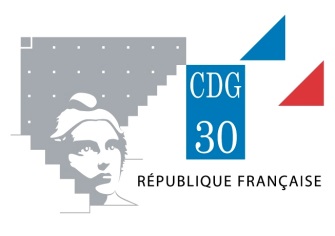 L’expérimentation de la médiation préalable obligatoire
Mardi 9 octobre 2018
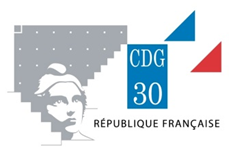 Foire Aux Questions
Quels sont les objectifs de la MPO ? 
	Mettre un filtre au contentieux administratif et dénouer des conflits en amont par le dialogue.
 
Jusqu’à quand les collectivités peuvent-elles conventionner ? 
	Jusqu’au 31 décembre 2018.

Qui saisit ? 
	L’agent. 

Comment ?	
	Par courrier ou mail, accompagné de la décision contestée.

Quand ?
	Dans le délai de recours contentieux de 2 mois.
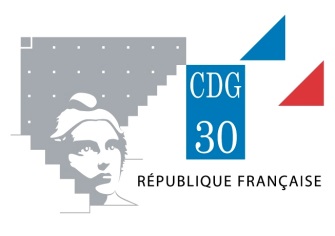 Que se passe-t-il si l’agent saisit directement le juge ? 
	Le juge rejettera la demande par ordonnance et la transmettra au médiateur après avoir vérifié que la collectivité ait bien conventionné avec le CDG. C’est la raison pour laquelle le CDG transmet régulièrement la liste des collectivités conventionnées au TA.
	 
Les avis médicaux peuvent-ils être contestés ? 
	Non, 7 domaines sont concernés par la médiation.

Peut-on contester une décision collective ? 
	Non, seules les décisions individuelles sont concernées.

Existe-t-il une obligation de résultat ?
	Non, le médiateur est le garant du déroulement apaisé du processus.

Les parties peuvent-elles être accompagnées ?  
	Oui, elles peuvent se faire représenter ou assister par un tiers de leur choix à tous les stades du processus de médiation. Des cocus peuvent être organisés en cours de médiation.
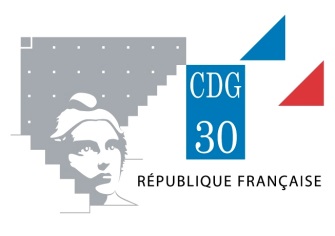 Faut-il obligatoirement avoir conventionné avec le CDG pour avoir recours à la médiation ? 
	Oui, il s’agit d’une obligation.

 Pourquoi le CDG s’est-il positionné sur cette nouvelle mission et non pas un avocat médiateur ? 
	Le CDG a fait le choix de participer à cette nouvelle mission en qualité de tiers de confiance, dans la continuité de ses missions auprès des collectivités

Peut-on interrompre la MPO ? 
	Oui, si le médiateur constate une irrégularité (déséquilibre de forces entre les parties, violation des règles d’ordre public, manque de diligence des parties) ou si une partie se désiste. 

Faut-il obligatoirement la présence d’une personne qui a une délégation de signature ?
	Lors de la première rencontre, il peut y avoir un compromis de principe qui est décidé puis on peut se revoir une deuxième fois pour que le décideur soit présent.

Doit-on transmettre au médiateur des documents avant la rencontre ? 
	Non il ne s’agit pas d’une plaidoirie et le médiateur doit rester neutre.
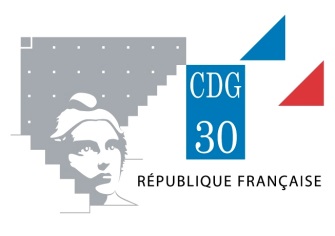 L’assureur de la collectivité peut-il y assister ? 
	Oui, à condition que les parties soient d’accord. Il peut être présent par rapport aux indemnisations annexes qui peuvent être engagées.

La MPO est-elle gratuite pour l’agent ? 
	Oui.

Peut-on faire un recours gracieux avant de passer par la MPO ? 
	Oui, le recours gracieux existait déjà et peut toujours être utilisé.

Peut-on divulguer ce qui se passe en MPO ? 
	Non, la confidentialité est étendue à l’ensemble des personnes présentes.

Combien de temps dure une médiation et combien de séances de médiation sont nécessaires? 
	La durée de chaque séance est variable en fonction de la problématique, mais en général 2-3h. Quant aux séances, elles sont au nombre de 2 ou 3.
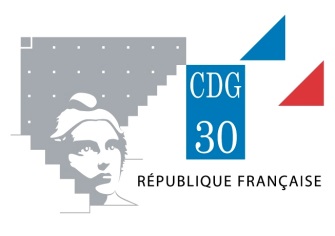 Peut-on tout dire en médiation ? 
	Il convient de respecter les règles fixées en amont ainsi que les principes de la médiation, tout en s’assurant de conserver un cadre de courtoisie. 

Où la réunion doit-elle se tenir ? 
	Dans un lieu neutre pour les deux parties, le CDG semble le plus approprié.

La collectivité ou l’agent peuvent-ils refuser de venir ? 
	Oui, la médiation doit être une démarche volontaire. Le rôle du médiateur est de les convaincre à venir en médiation afin que chaque partie exprime son ressenti, pour faire émerger peut être d’autres problématiques et tenter de parvenir à un accord.

Quel est le positionnement du médiateur ? 
	Il est là pour faire en sorte que les parties s’expriment librement dans un lieu apaisé et en tant que facilitateur, permettre qu’une solution émerge en toute légalité. Ce n’est pas lui qui trouve l’accord.
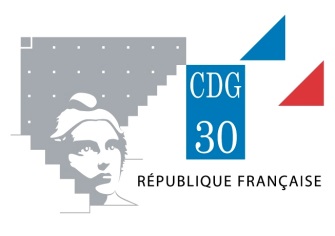 Le médiateur a-t-il eu une formation spécifique ? 
	Oui, d’une centaine d’heures théoriques et de mises en situation.

Quels sont les outils du médiateur ? 
	Le questionnement, l’écoute, la reformulation. Il peut utiliser des outils simples comme le paperboard pour que la ou les solutions évoquées lors de la séance soient claires pour chacun. 

La collectivité peut-elle communiquer en interne sur la formalisation du recours au médiateur ? 
	Oui, en expliquant le rôle du médiateur lorsqu’elle remet l’arrêté à l’agent, en formalisant une note de service…

Les parties doivent-elles forcément être d’accord sur une solution ? 
	Non, il n’y a pas d’obligation de résultats
Qui réunit-on lors d’une séance de médiation?
	Les personnes directement concernées par l’affaire.